Одежда для девочек и мальчиков
Составила: Густова Я.Ю.
Одежда для девочек
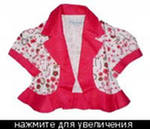 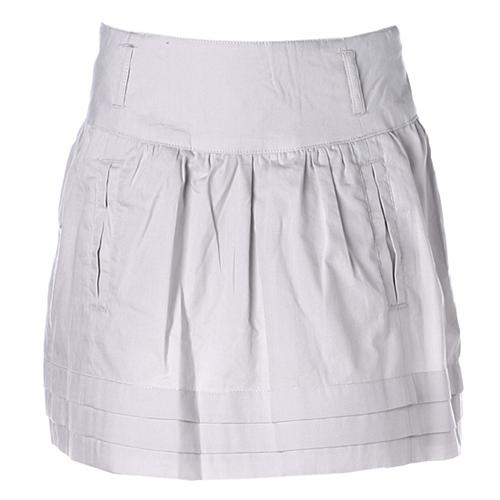 Юбка
Блузка
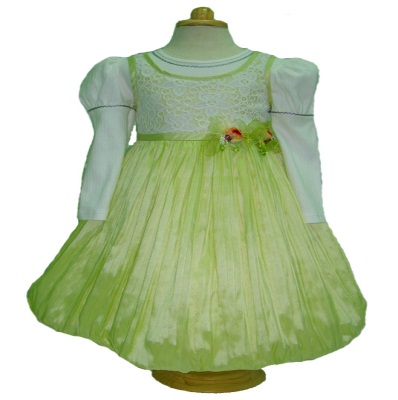 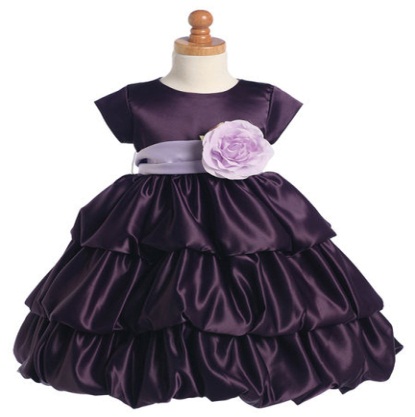 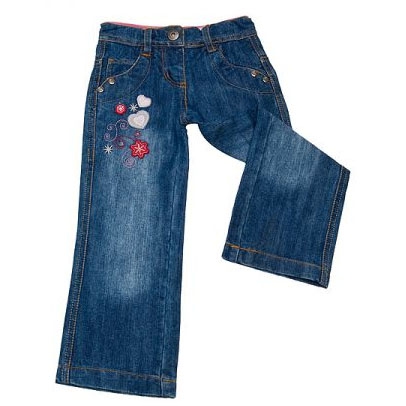 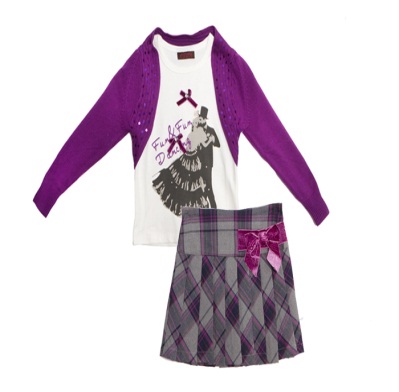 Платье
Платье
Костюм
Джинсы
Одежда для мальчиков
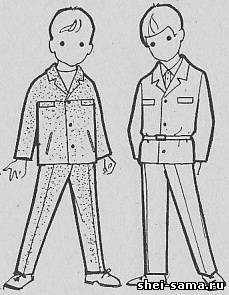 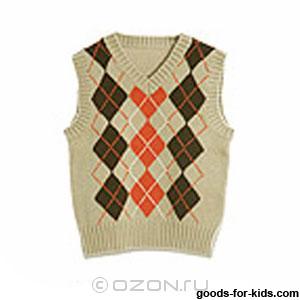 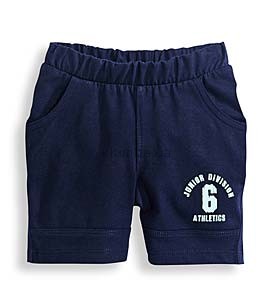 Жилет
Шорты
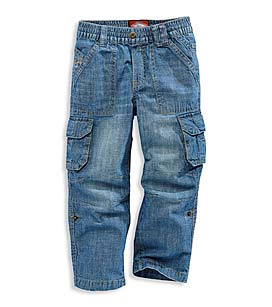 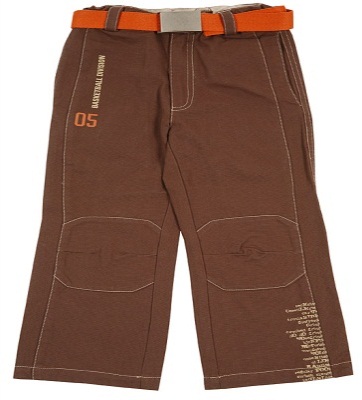 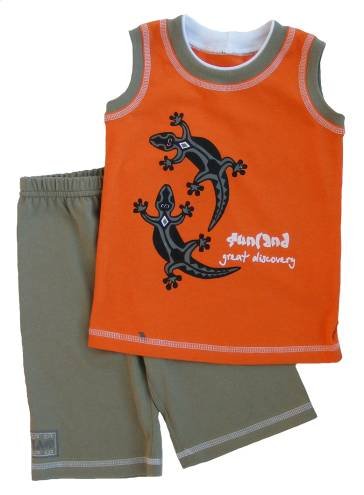 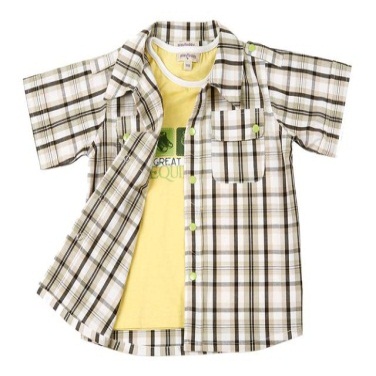 Джинсы
Майка и шорты
Рубашка
Брюки
Одежда для девочек
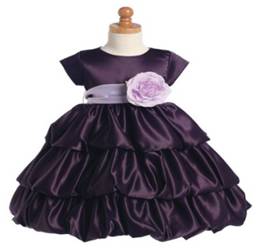 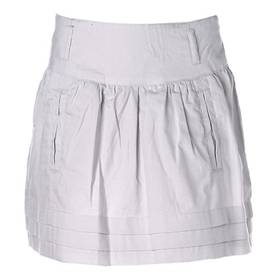 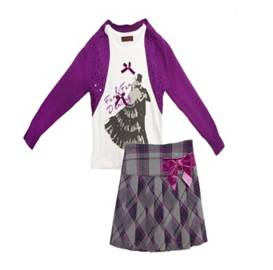 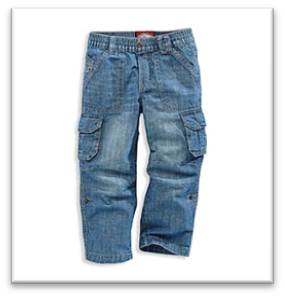 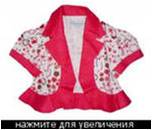 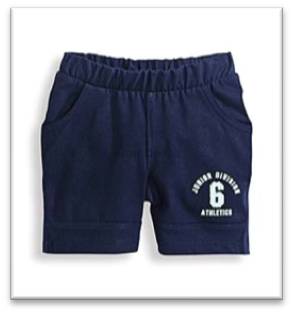 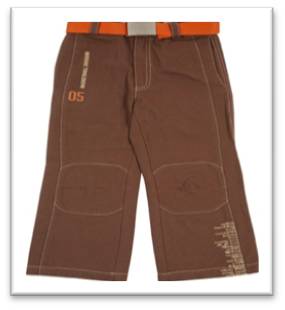 Одежда для мальчиков
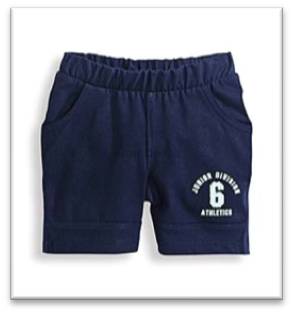 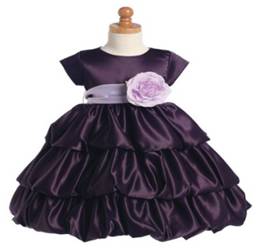 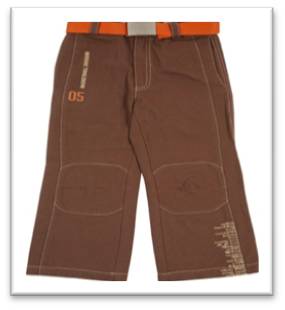 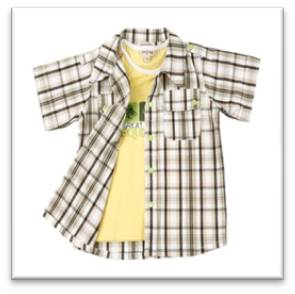 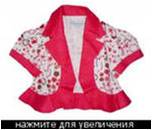 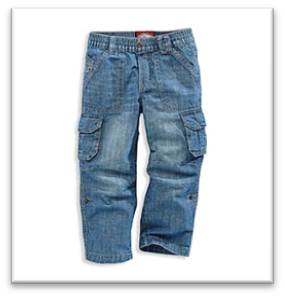 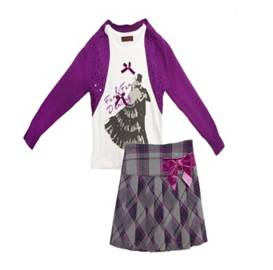